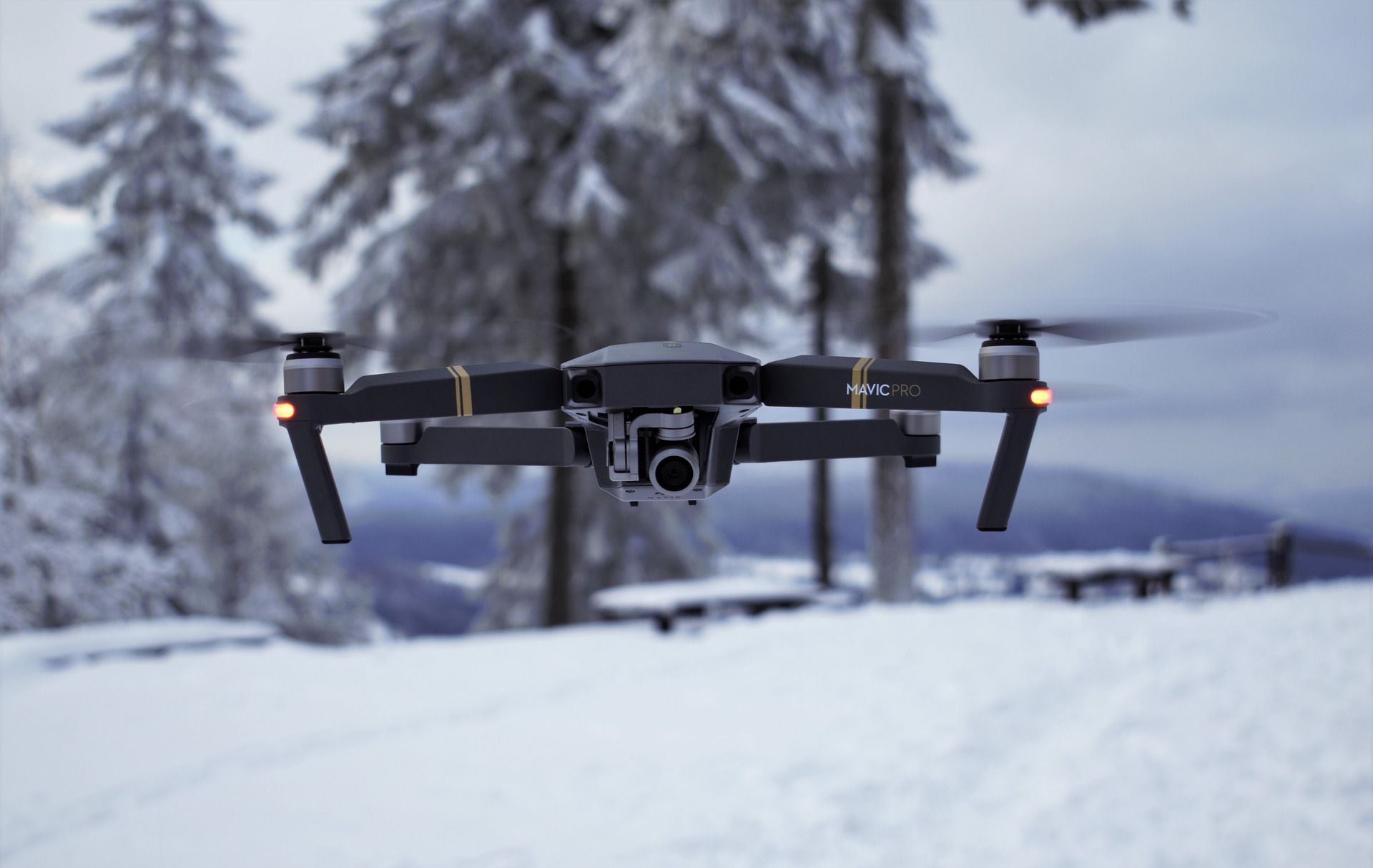 PME3380 - Modelagem de Sistemas DinâmicosGrupo 12 - Quadrirrotor
Integrantes:

Fernando Boaventura Motta - 10771500João Vinícius Hennings de Lara - 10771740
Nathan Daleffi Rodrigues Rayes - 10772585
Pedro Pires Sulzer - 10705940
Introdução
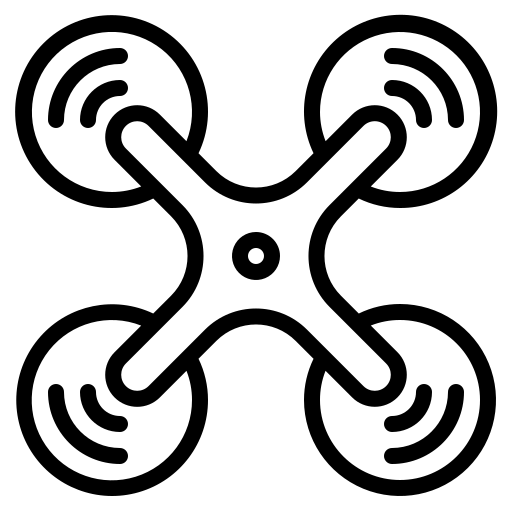 1975

1977
Nos EUA, necessitava-se de 30 pessoas para controlar o voo de um quadrirrotor.
Abraham Karem funda a LeadingSystem e cria o Albatross - 56 horas no ar sem recarga de baterias e apenas três operadores
1983
O  BQM1BR, o primeiro VANT registrado no Brasil, faz seu primeiro voo


A consultoria Gartner estima 3 milhões de dispositivos devem ser vendidos por ano, gerando, possivelmente, um faturamento de cerca de 11,2 bilhões de dólares por ano.
2020
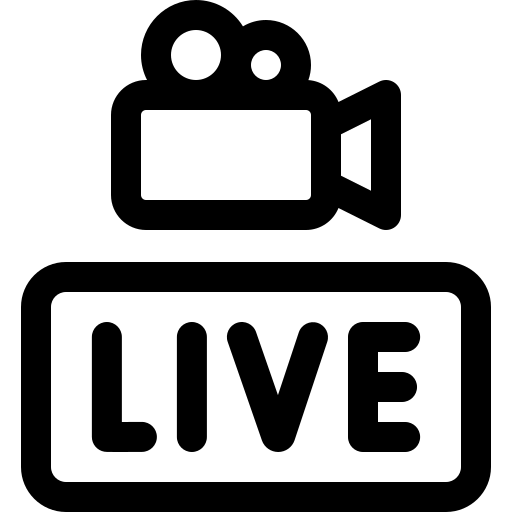 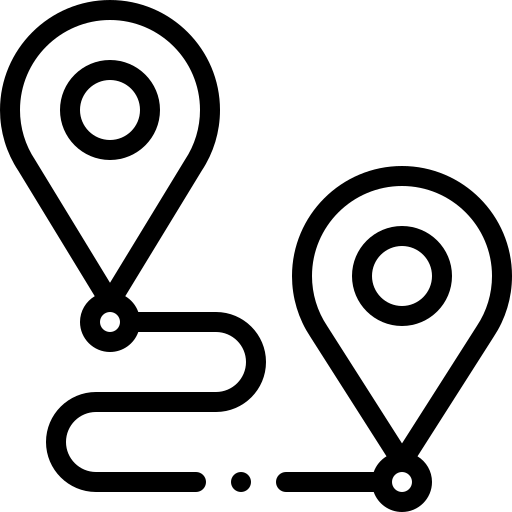 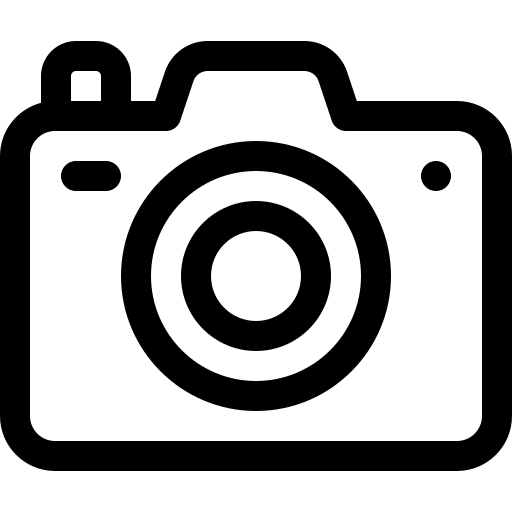 Fotografia a distância
Transmissão de vídeos ao vivo
Rotas com GPS
Monitoramento de extração de óleo e gás
Monitoramento de danos em desastres naturais
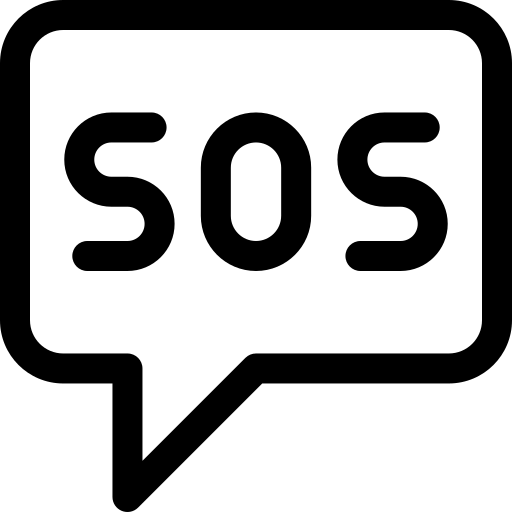 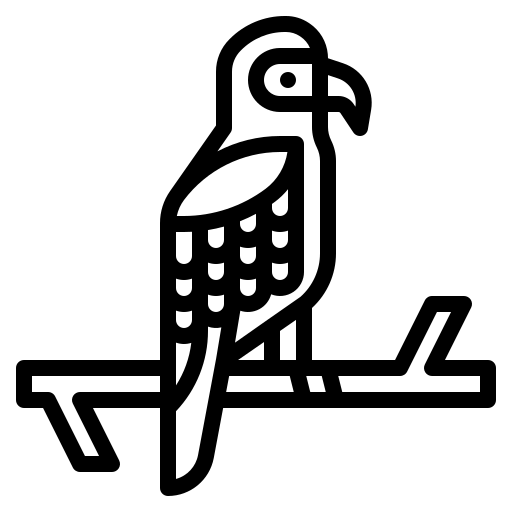 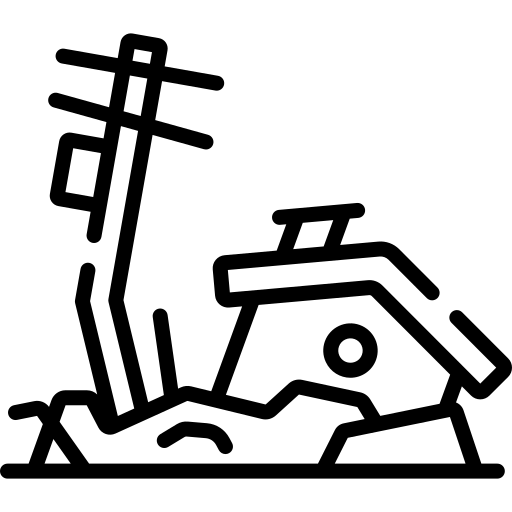 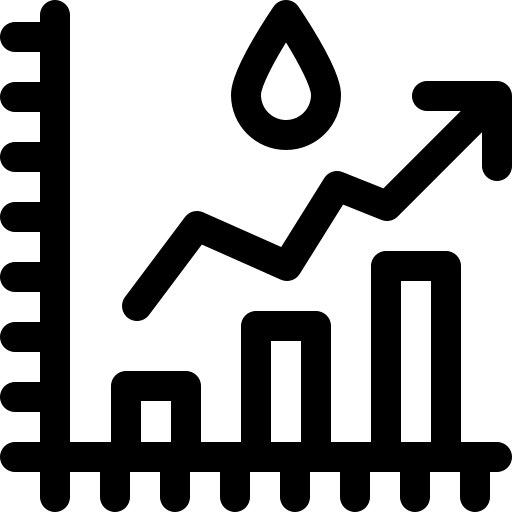 Rastreio de espécies ameaçadas de extinção
Introdução
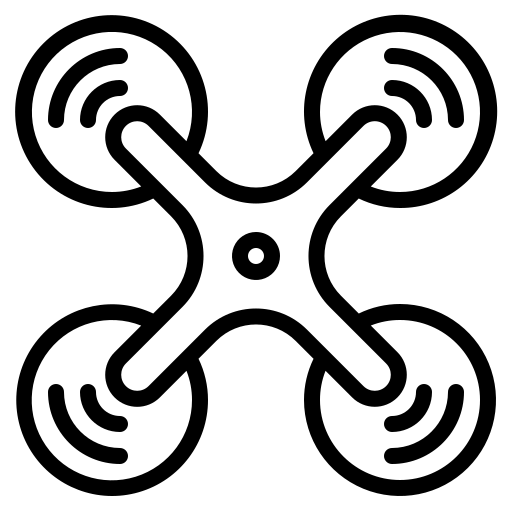 Objetivo
Metodologia
Criação de modelo matemático
DCL
Parâmetros
Modelagem de arfagem, guinada, rolagem e translação
Não-Linear             Linear
Análise no domínio do tempo e da frequência
Plotagem de gráficos
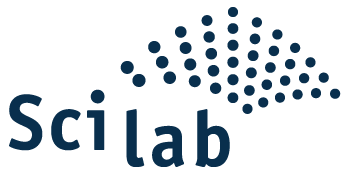 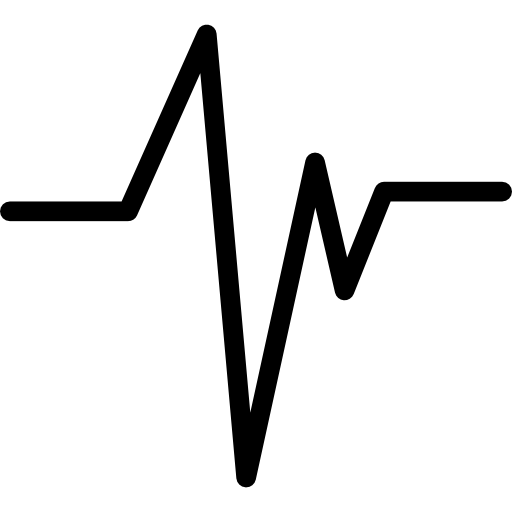 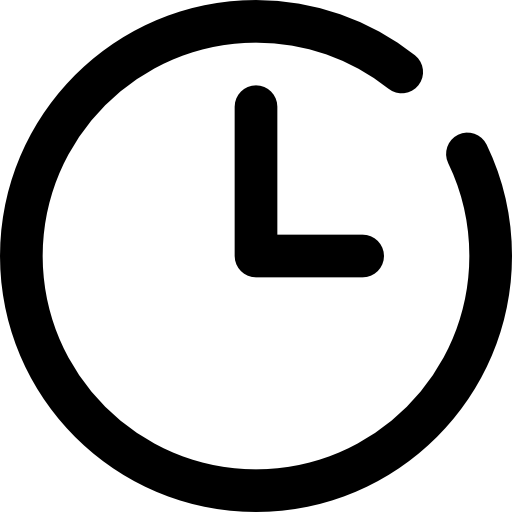 Revisão Bibliográfica
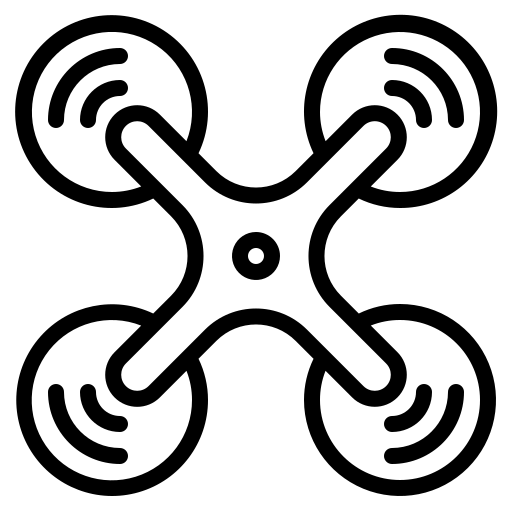 Towards a standard design model for quad-rotors: a review of current models, their accuracy and a novel simplified model. 2017
Modela genericamente usando Newton-Euler
Apresenta sistema compacto, com relação a único referencial inercial
Contém vários modelos simplificados para o sistema físico do drone
Propõe um novo modelo e o compara com os anteriores
Trajectory Planning and Replanning Strategies Applied to a Quadrotor Unmanned Aerial Vehicle. 2012
Apresenta estratégias de planejamento de voo, baseada em diferentes restrições
Disponibiliza e explica o modelo matemático utilizado no estudo.
Flatness-based trajectory planning for a quadrotor Unmanned Aerial Vehicle test-bed considering actuator and system constraints. 2012
Mostra o comportamento do drone dadas certas condições de voo 
Apresenta entradas dos atuadores para manter o drone em movimento plano
Análise dinâmica e projeto de controle de um quadricóptero. 2017
Estuda a dinâmica e o controle de um quadrirrotor
Deduz um modelo linear do veículo 
Aplica as teorias de controle clássico e controle moderno, aplicando-as a sistemas MIMO e SISO
Obtém funções de transferência e sintetiza um controla PID
Flatness-Based Trajectory Planning/Replanning for a Quadrotor Unmanned Aerial Vehicle. 2012
Aborda a definição da rota de um drone como um problema de otimização de combustível e tempo de percurso. 
Mostra uma maneira mais eficiente de lidar com falhas nos atuadores (replanejamento da rota)
Contém um conjunto de equações que irá auxiliar a modelagem futura
Modelagem, simulação e controle de um VANT do tipo quadricóptero. 2019
Apresenta modelagem, simulação e controle de um quadricóptero, utilizando técnicas de controle ótimo e controle robusto. 
O quadricóptero realiza uma série de funções
Inclui a comparação entre um controlador linear quadrático gaussiano e um controlador robusto.
Modelagem pt.1
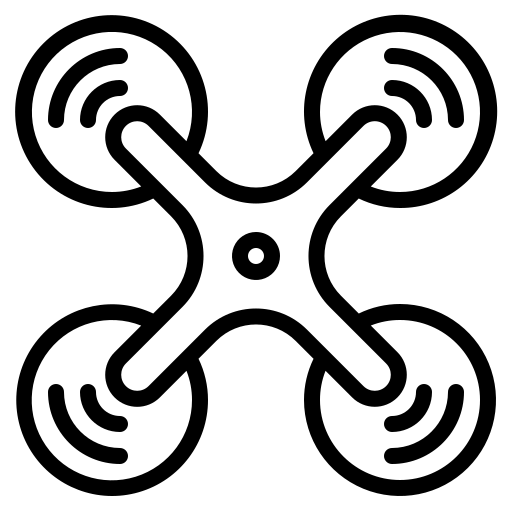 Input
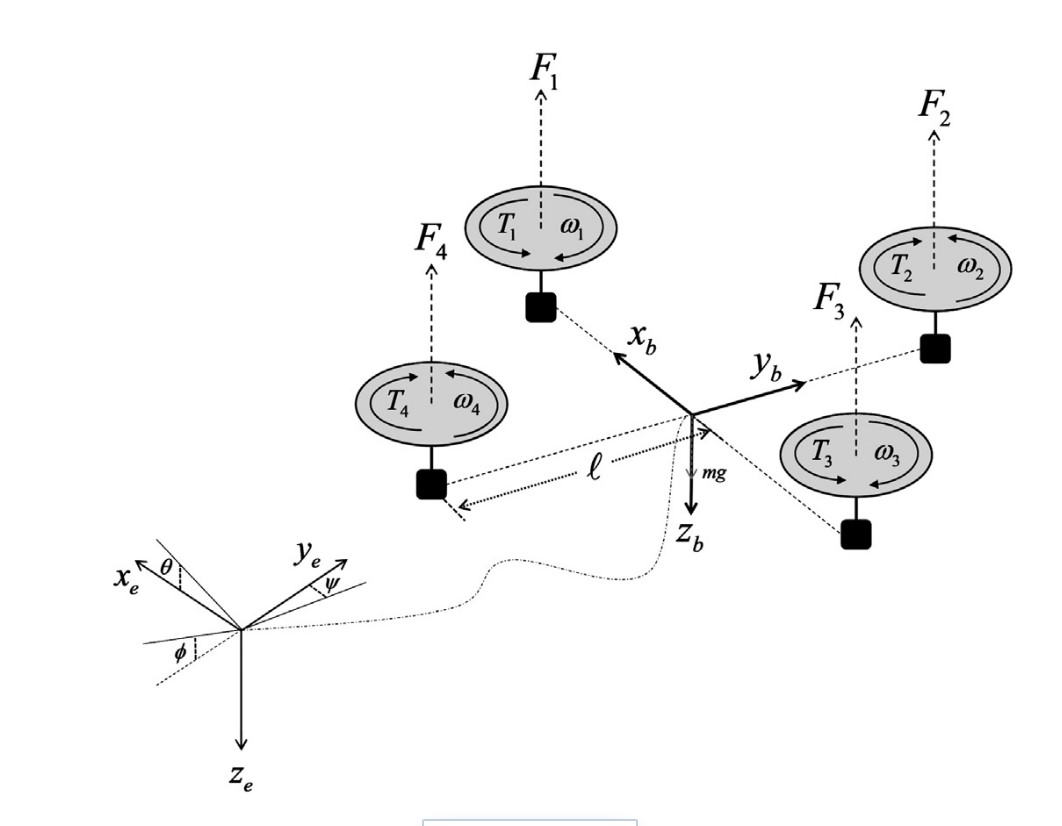 Tensões em cada motor
Output
Translação nos eixos x, y e z
Ângulos de arfagem, guinada e rolagem
Modelagem pt.2
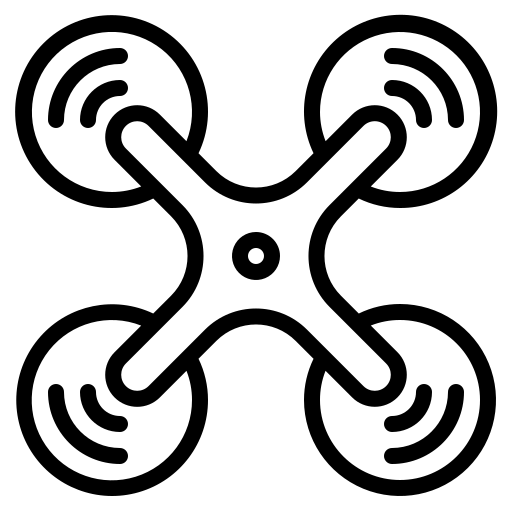 Hipóteses simplificadoras
O quadrirrotor é um corpo rígido
As hélices são corpos rígidos
Simetria do quadrirrotor
Sem deslocamento relativo entre as partes
Modelagem pt.3
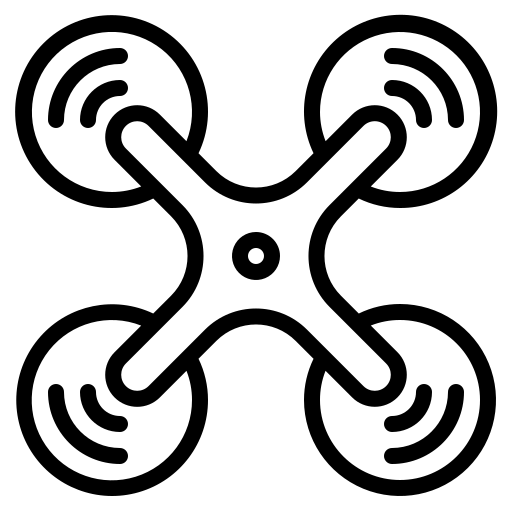 Hipóteses simplificadoras
Velocidade do ar livre é nula 
(inexistência de vento)
Resistência do ar (arrasto) desprezada
Dinâmica dos motores é rápida
O drone não é acrobático
Modelagem pt.4
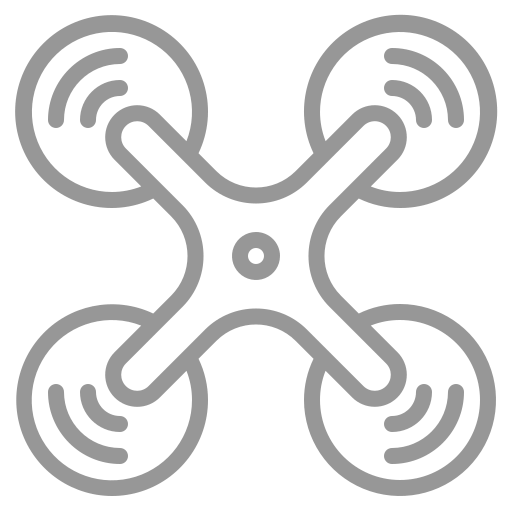 Modelo dinâmico do quadrirrotor
Sistema não-linear
TMB na base fixa
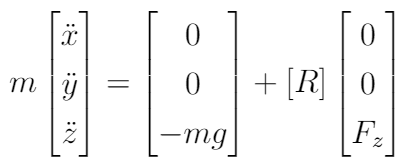 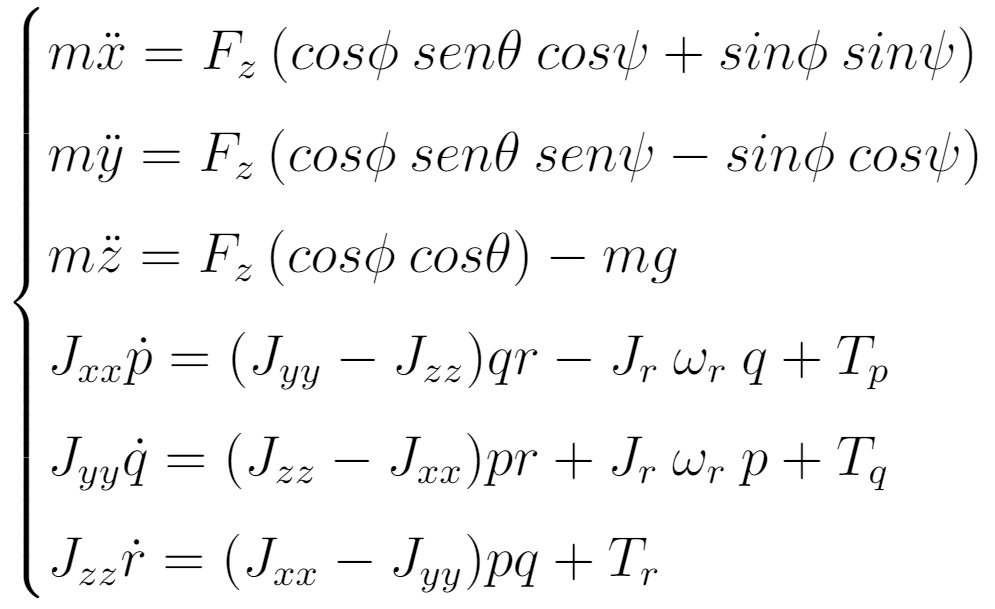 TMQM na base móvel
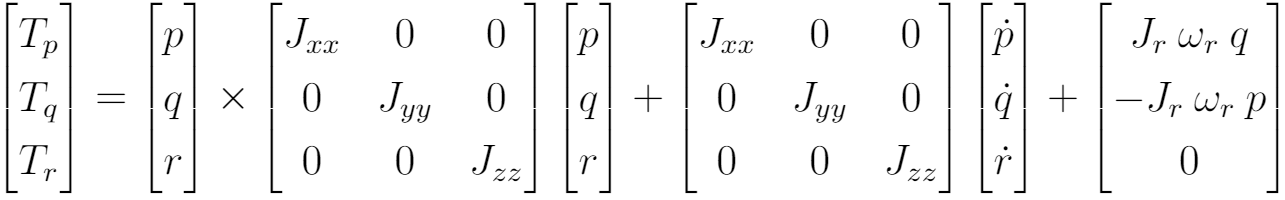 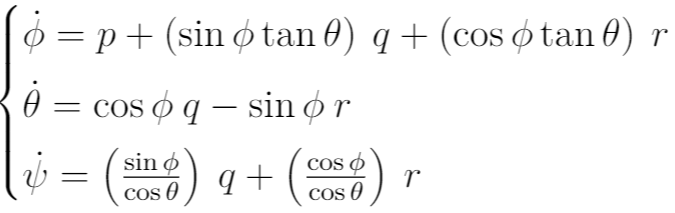 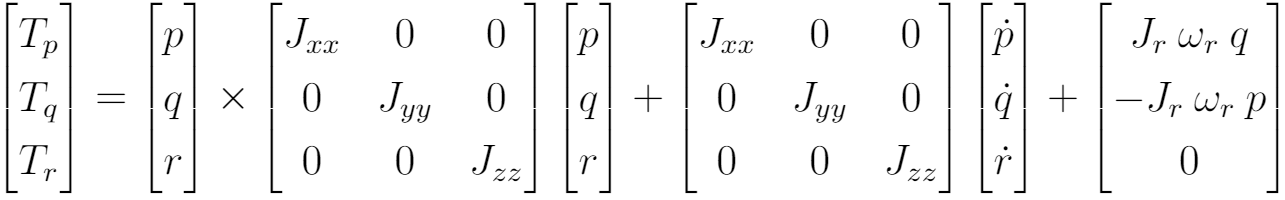 Modelagem pt.5
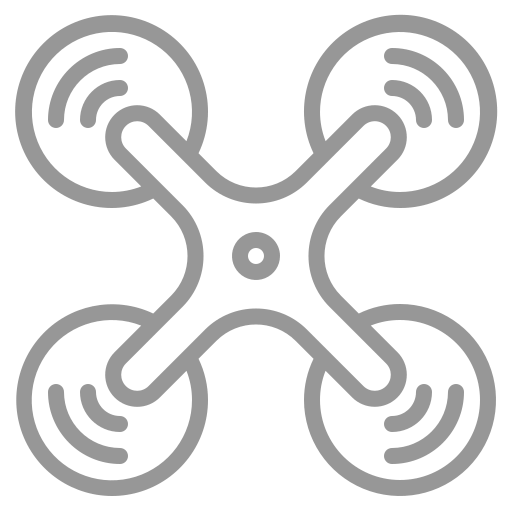 Modelo Matemático Linear
Modelagem das entradas
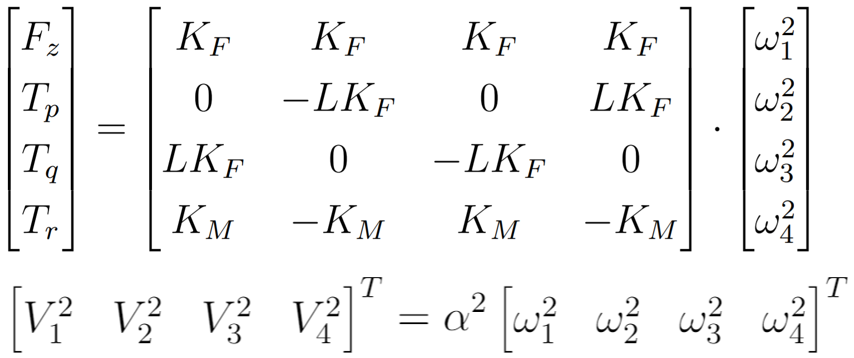 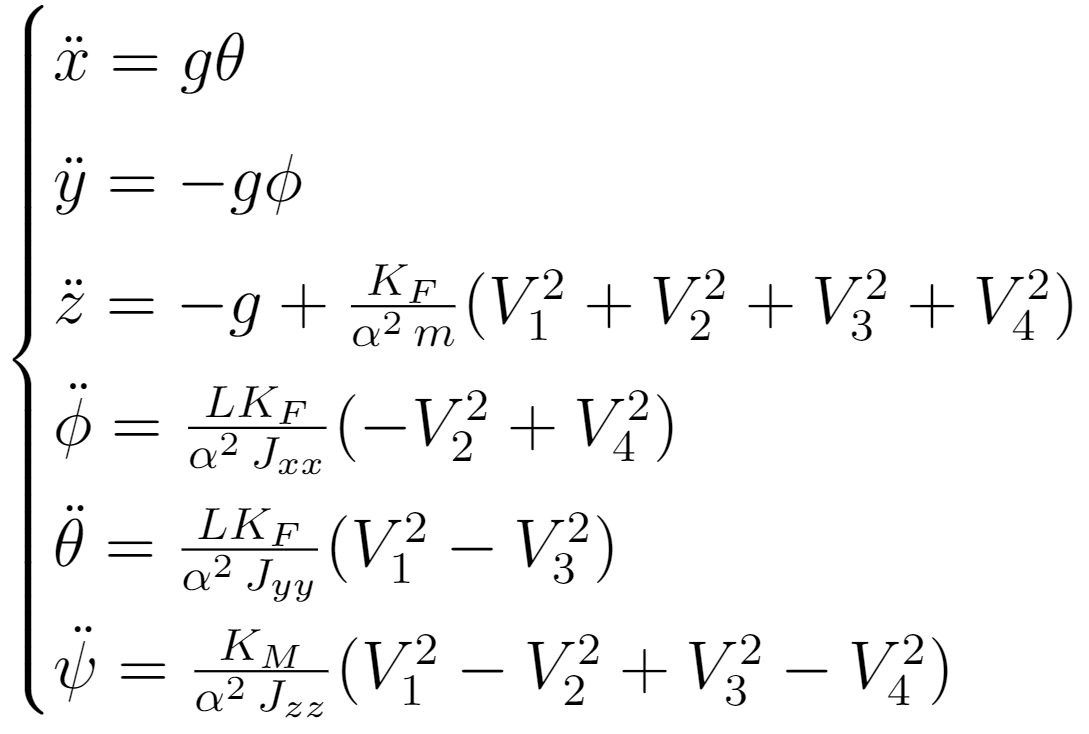 Linearização
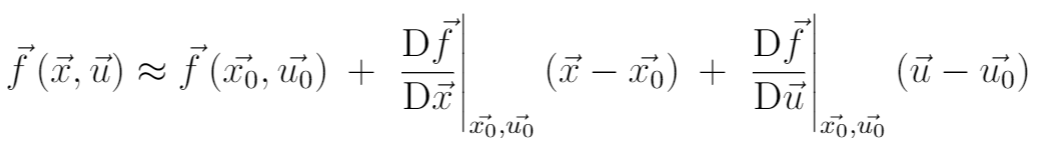 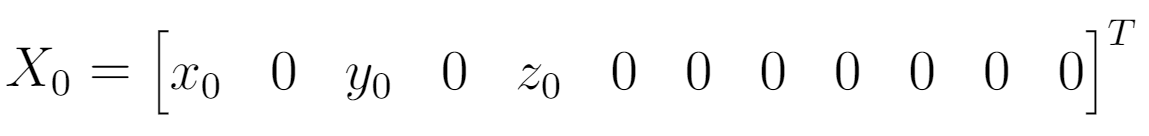 Modelagem pt.6
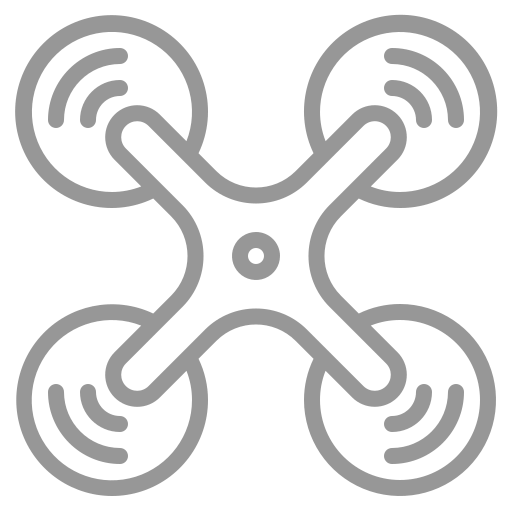 Diagrama de blocos do modelo linear
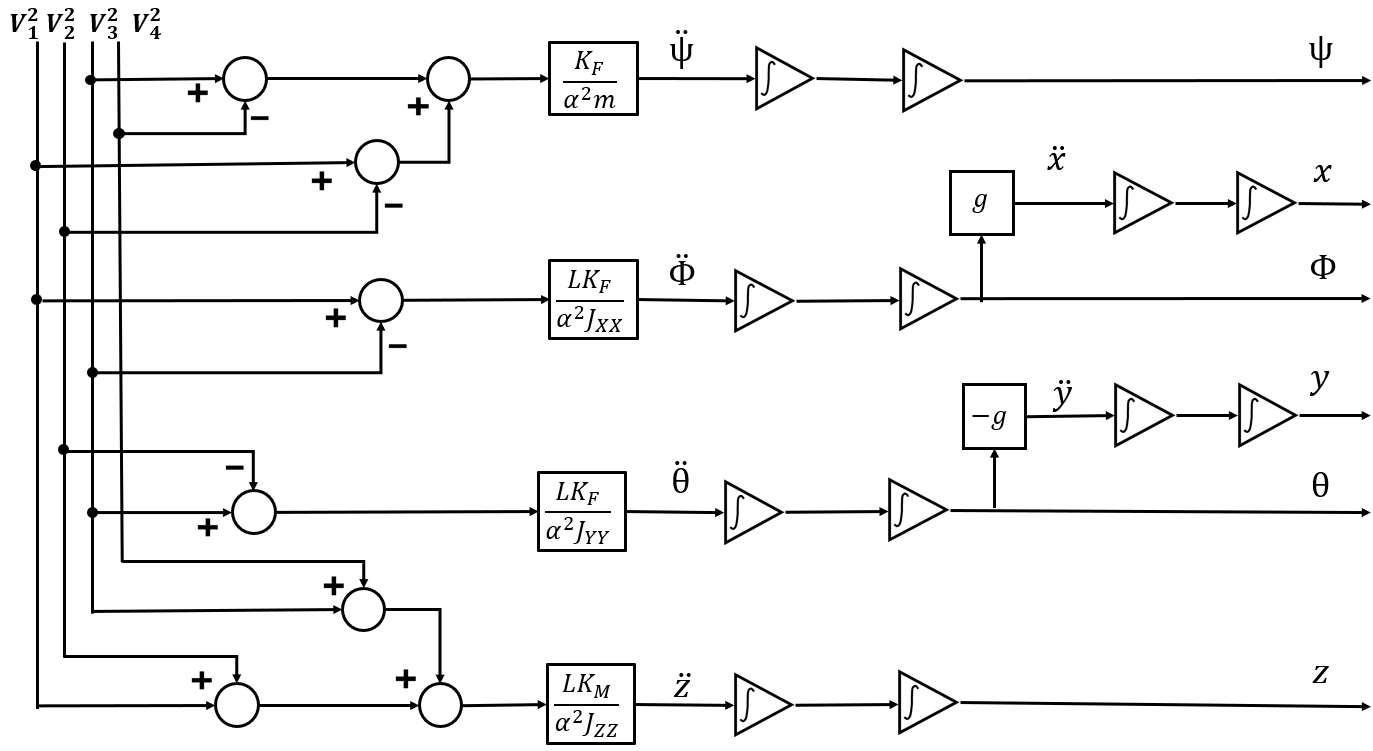 Parâmetros do sistema
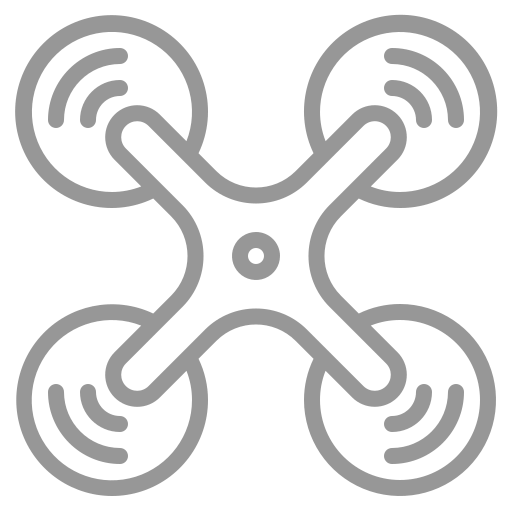 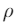 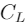 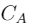 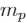 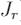 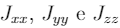 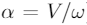 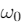 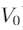 Análise no domínio do tempo pt.1
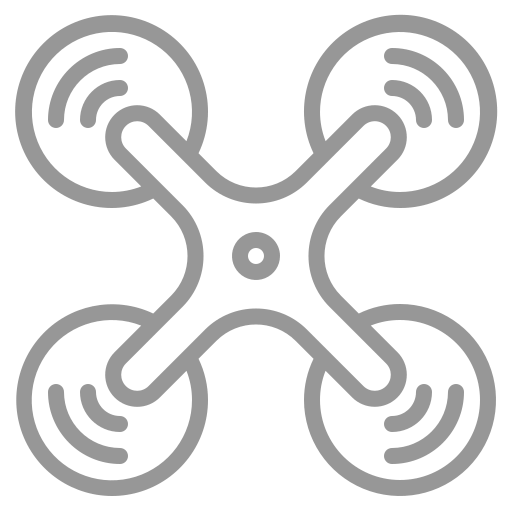 Simulação no plano XZ
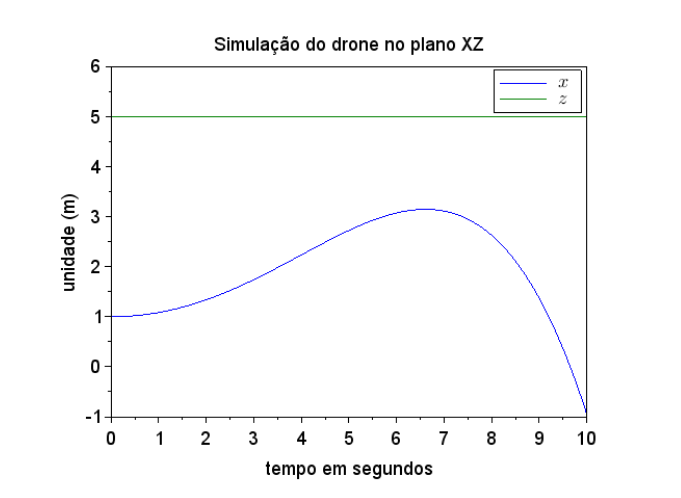 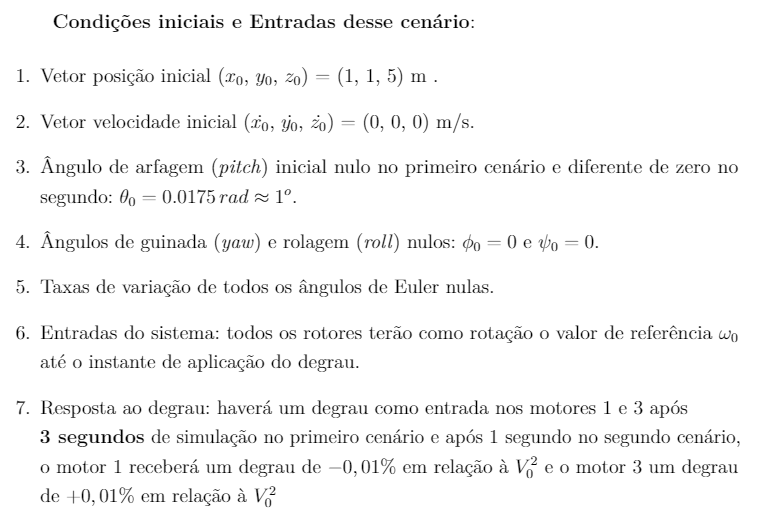 Análise no domínio do tempo pt.2
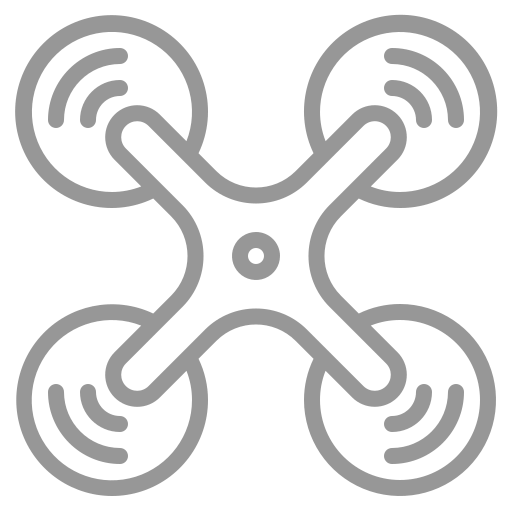 Comparação entre os modelos não linear e linear
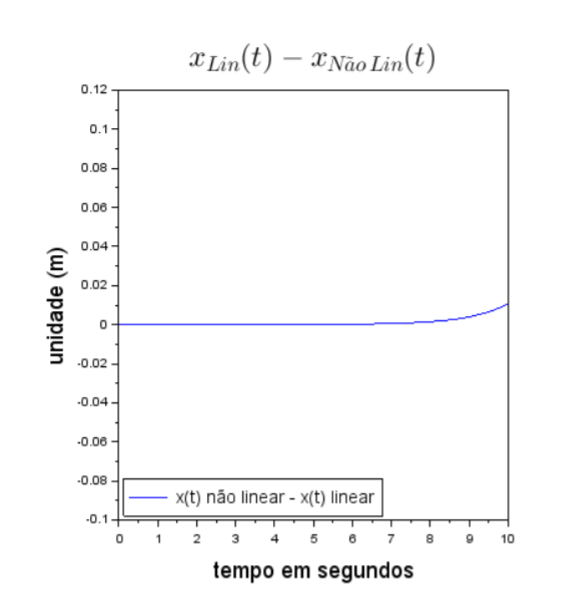 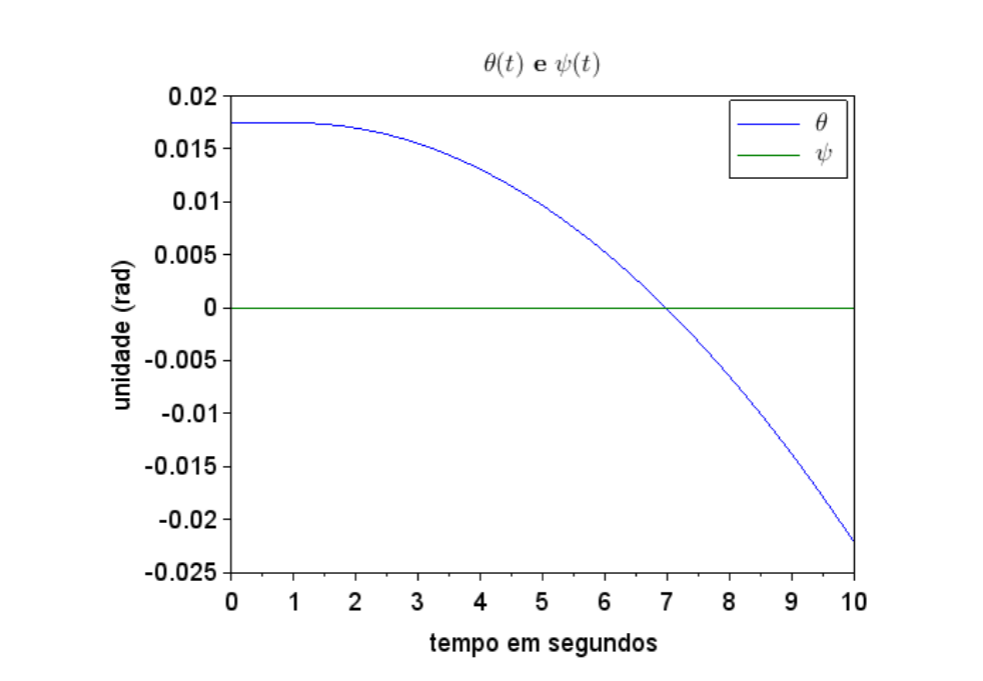 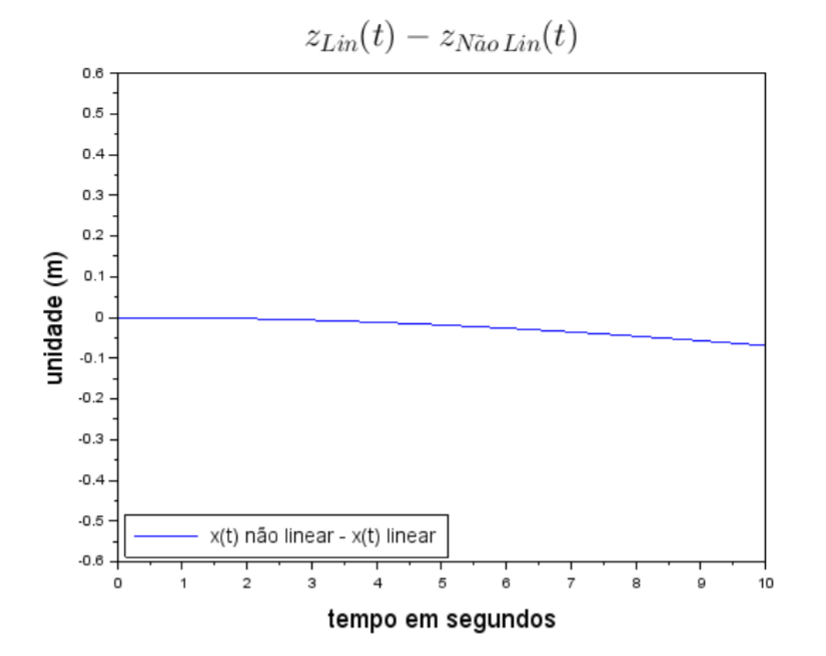 Análise no domínio do tempo pt.3
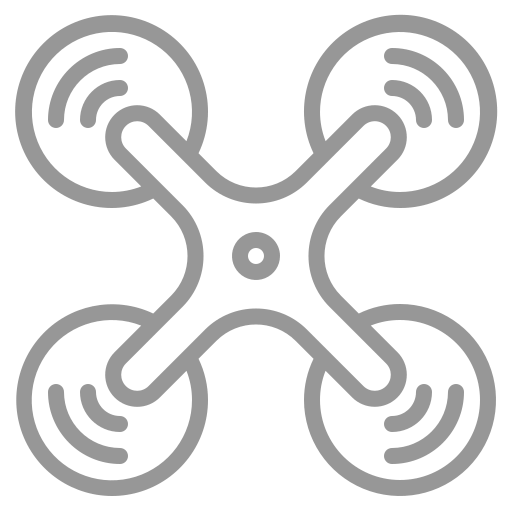 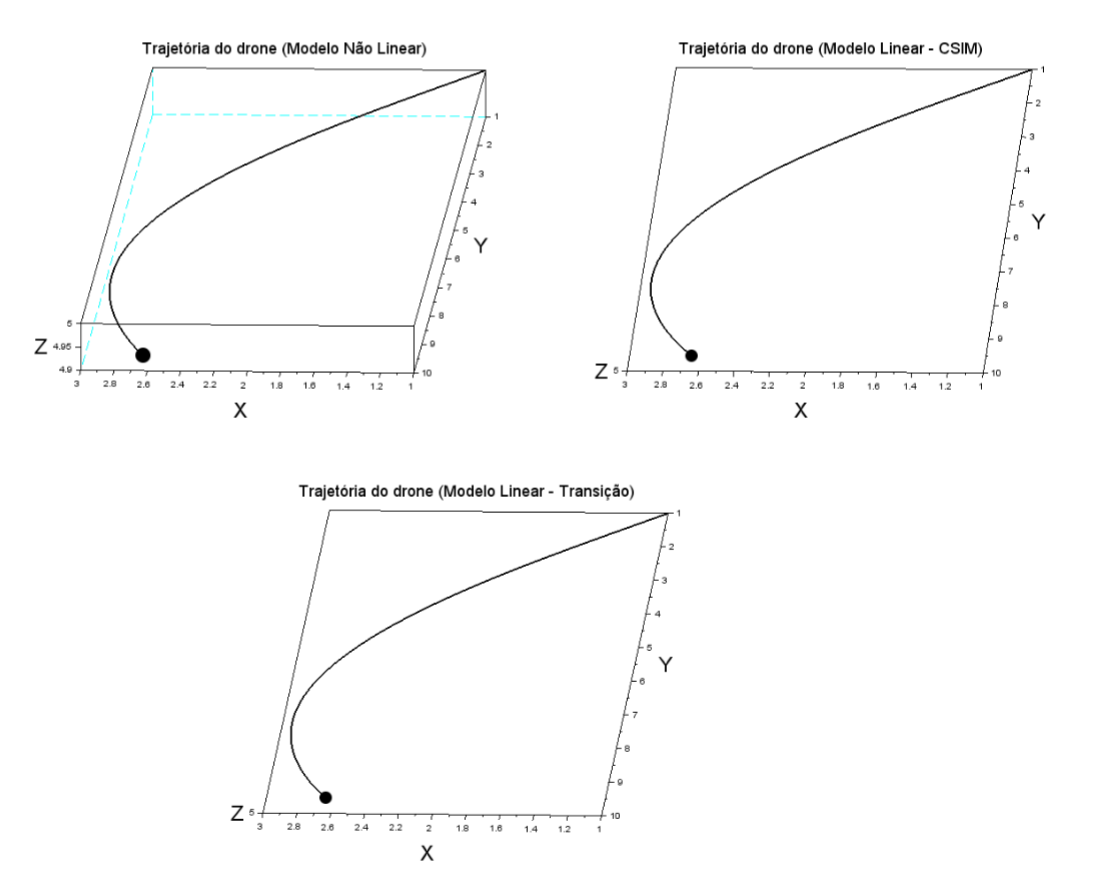 Movimento genérico do quadrirrotor:
Condições iniciais e entradas:
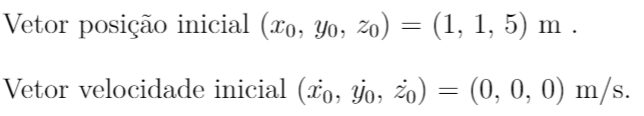 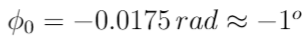 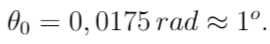 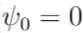 Degrau de entrada nos motores 1 e 3 de -0,5% e +0,5% em relação à  d  após 2 segundos.
Análise no domínio da freqûencia pt.1
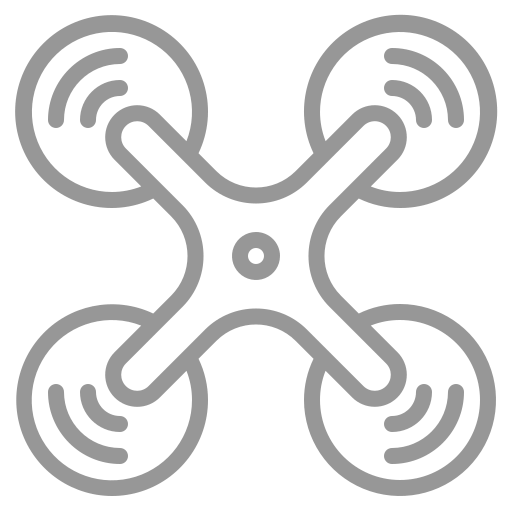 Entradas são tensões ao quadrado
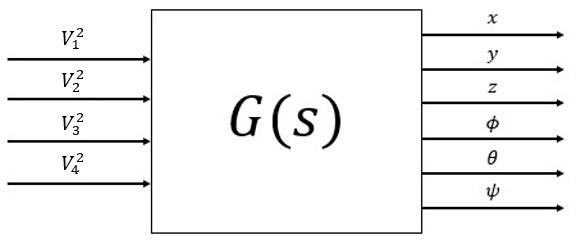 Saídas são posições (x, y e z) e os ângulos de rolagem, arfagem e guinada (Φ, θ e ψ)
Análise no domínio da freqûencia pt.2
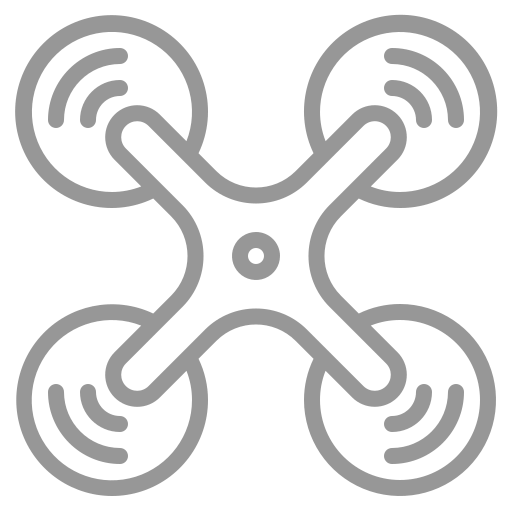 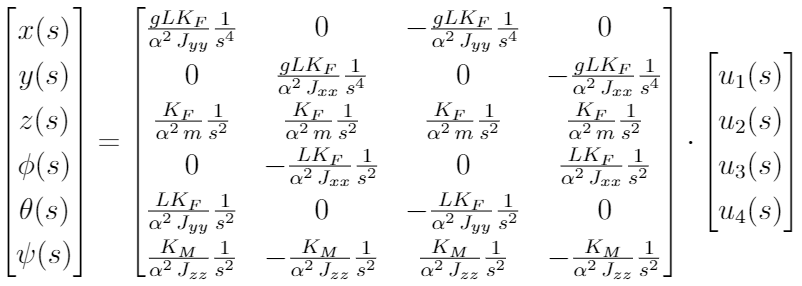 8 funções de transferência nulas
4
1/s  aparece em 4 funções de transferência
2
1/s  aparece em 12 funções de transferência
Análise no domínio da freqûencia pt.3
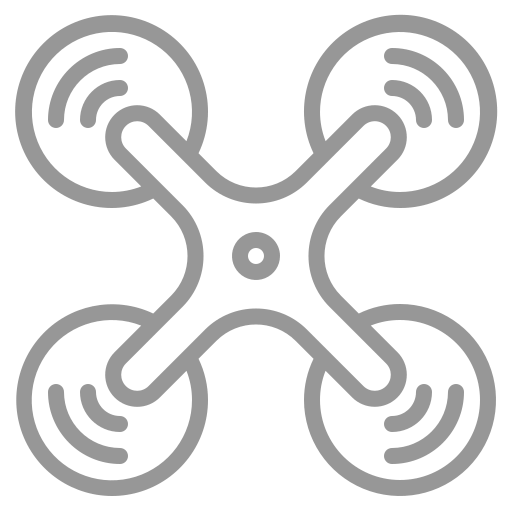 Análise Modal
Igualar o polinômio característico do modelo linear a 0;
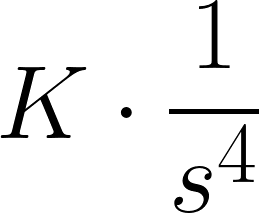 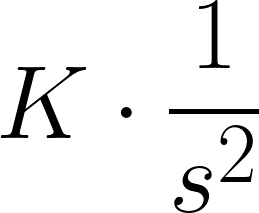 Encontrar os autovalores do sistema;
det(A − sI) = 0
Ambas apresentam raiz nula para o denominador!
Encontramos que todos os autovalores são 0;
Tal nulidade em todos os autovalores caracteriza a resposta do sistema como marginalmente instável
Análise no domínio da freqûencia pt.4
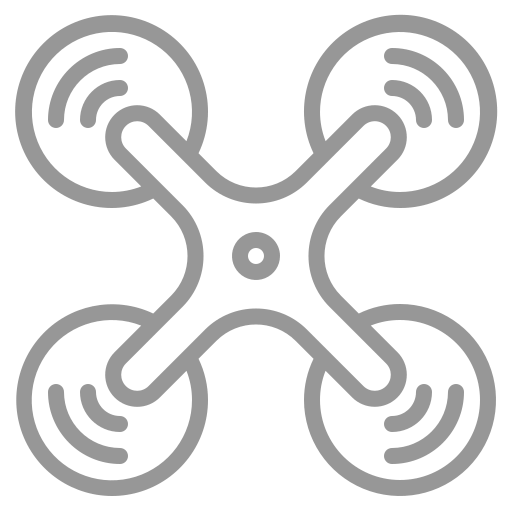 Análise do diagrama de Bode

FT na forma
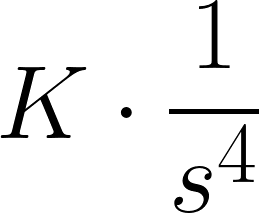 Podemos perceber que o diagrama apresenta uma forma condizente com a esperada:
Fase constante a 0°;
Reta decrescente;
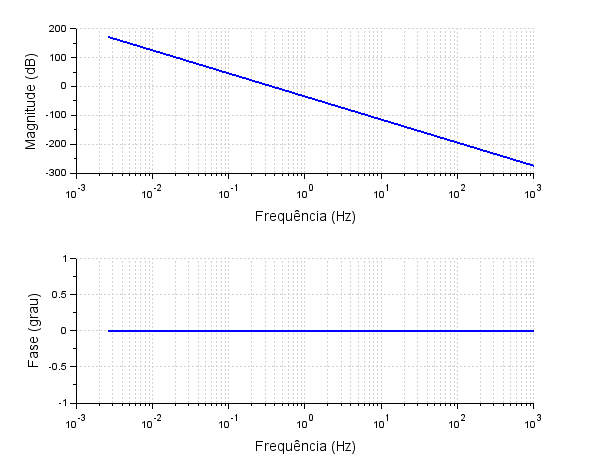 Ganho diminui 80 dB por década, também condizente;
O ponto de máximo é arbitrariamente próximo de 0, que é o nosso polo;
Observação: caso haja um sinal negativo na constante, a fase é 180°.
Análise no domínio da freqûencia pt.5
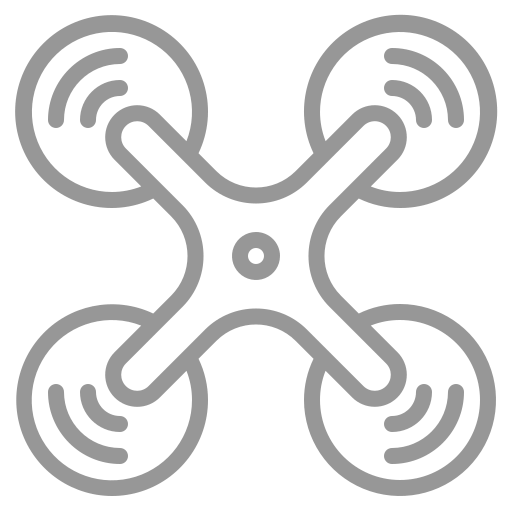 Análise do diagrama de Bode

FT na forma
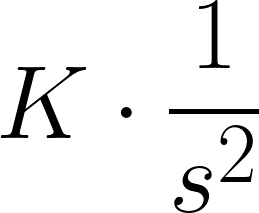 Podemos perceber que o diagrama apresenta uma forma condizente com a esperada:
Fase constante a 180°;
Reta decrescente;
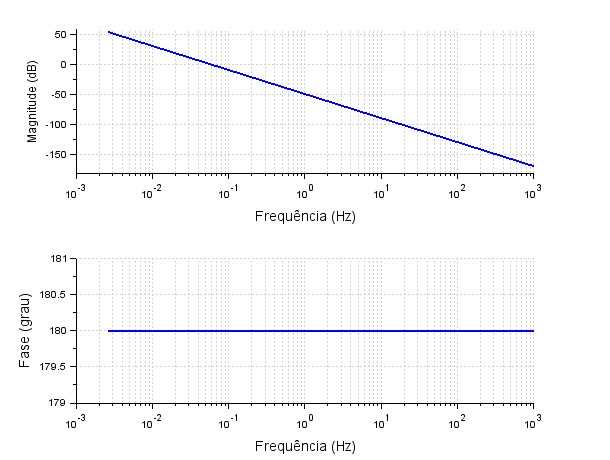 Ganho diminui 40 dB por década, também condizente;
O ponto de máximo é arbitrariamente próximo de 0, que é o nosso polo;
Observação: caso haja um sinal negativo na constante, a fase é 0°.
Conclusão
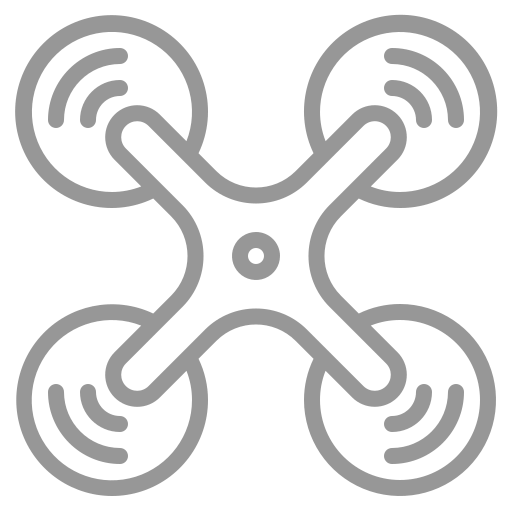 Estudar e analisar um quadrirrotor em voo
Diferentes condições iniciais e entradas
Modelo físico linear e não linear
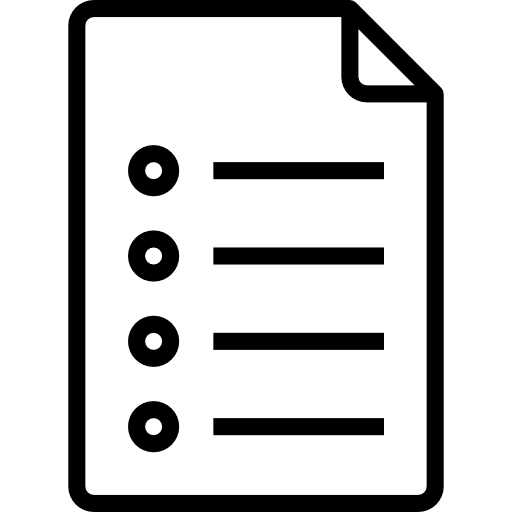 Os sistemas foram simulados e os gráficos indicaram compatibilidade entre os modelos linear e não-linear
Foi possível observar os efeitos da linearização em ângulos maiores
Pelo diagrama de Bode, pudemos ver confirmar que o sistema é marginalmente estável
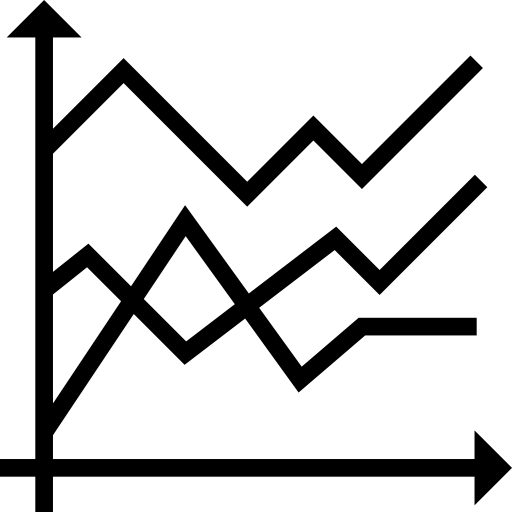 Maior desafio foi ter certeza da representatividade do modelo
Há bastante diferença entre os modelos estudados em artigos
Número de graus de liberdade
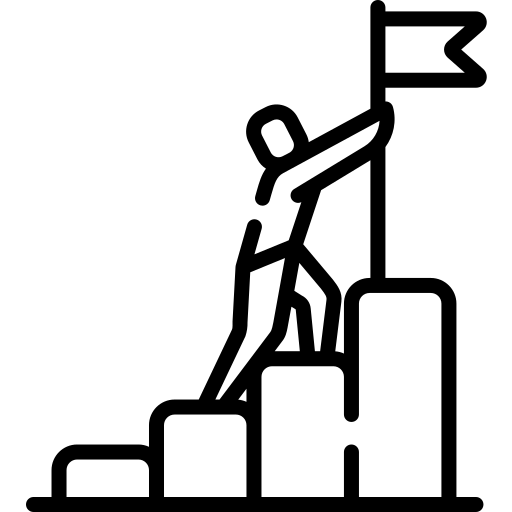 Objetivos plenamente atingidos
Verificação da matriz de transição
Próximos passos: estabelecer métodos de controle para evitar que o drone chegue a ângulos muito grandes
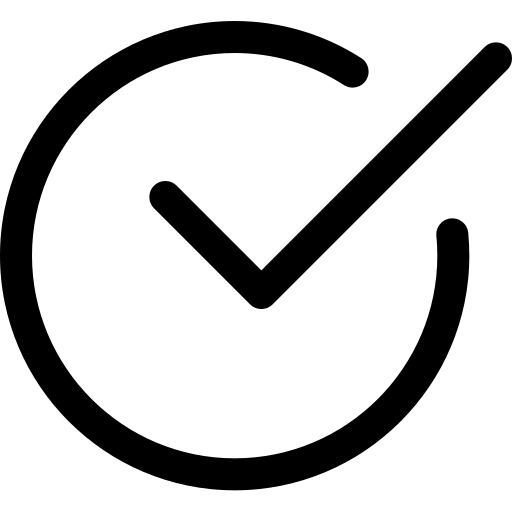 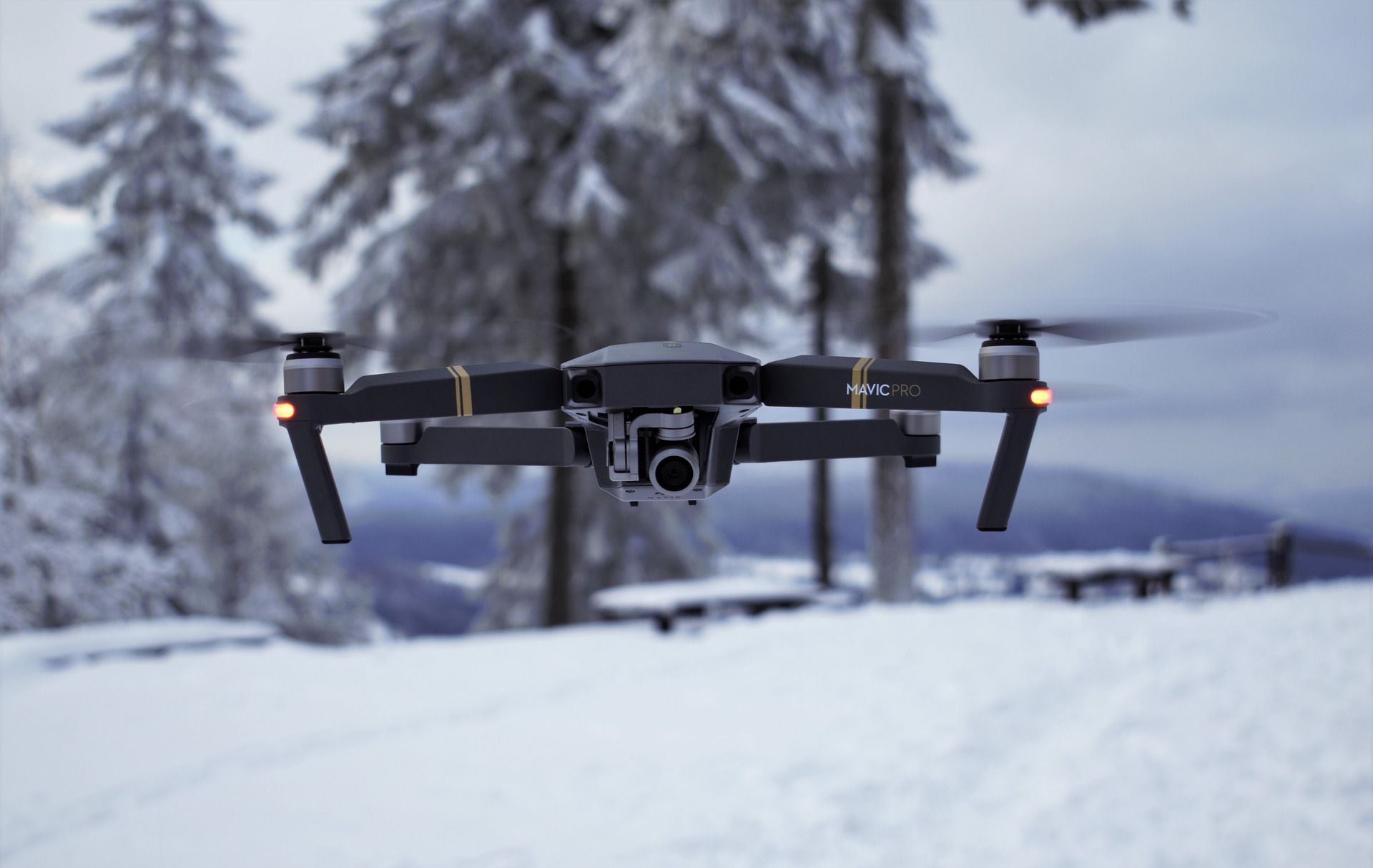 PME3380 - Modelagem de Sistemas DinâmicosGrupo 12 - Quadrirrotor
Integrantes:

Fernando Boaventura Motta - 10771500João Vinícius Hennings de Lara - 10771740
Nathan Daleffi Rodrigues Rayes - 10772585
Pedro Pires Sulzer - 10705940